Electronic and ionic equilibrium
Fyodor Malchik
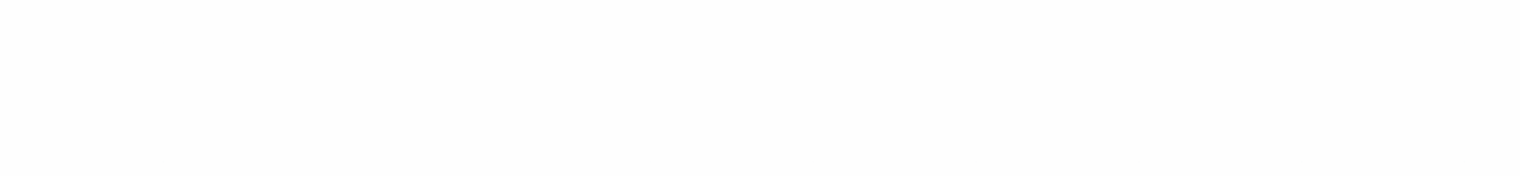 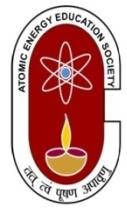 Electrolytes
Substances	which	can	conduct
electricity
in	their
aqueous	solution	due	to	ionization
are	known	as  in
electrolytes.	The	presence	of	ions
solution	is
responsible for the conduction and when the current  passes through the wires, it shows the movement of free  electrons through wire. This process of dissociation and  flow of ions in aqueous solution of electrolyte is known  as electrolysis.
Example: Electrolysis of sodium chloride in its aqueous  solution gives sodium and chloride ion in solution.
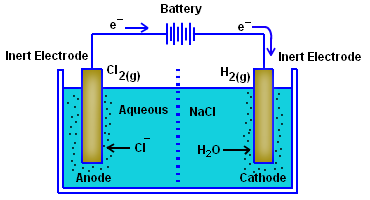 3
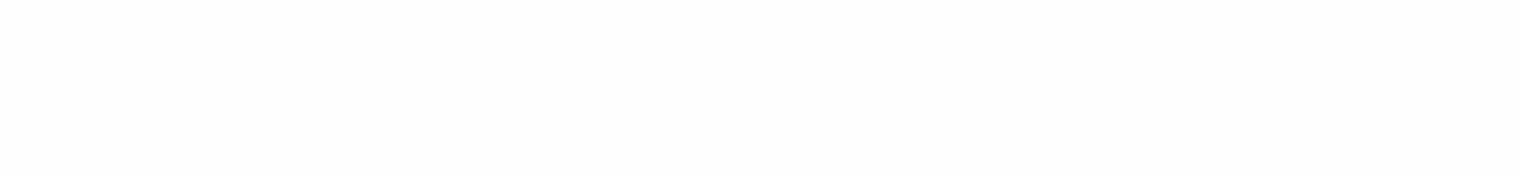 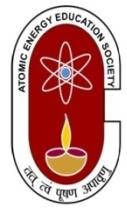 Examples of Strong Electrolytes
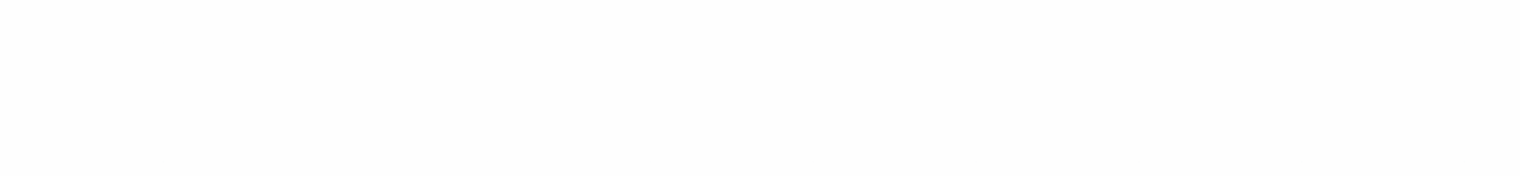 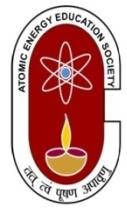 Weak Electrolytes
Electrolytes which are weakly ionized in their aqueous  solution are called as weak electrolytes.
In the aqueous solution of weak electrolytes, the  constituent ions are in equilibrium with un-dissociated  molecules of electrolytes.
This type of equilibrium involving ions in aqueous solution  is called ionic equilibrium.
The dissociation of weak electrolyte is represented by ⇌
Example: CH3COOH + H2O ⇌ H3O+ + CH3COO-
7
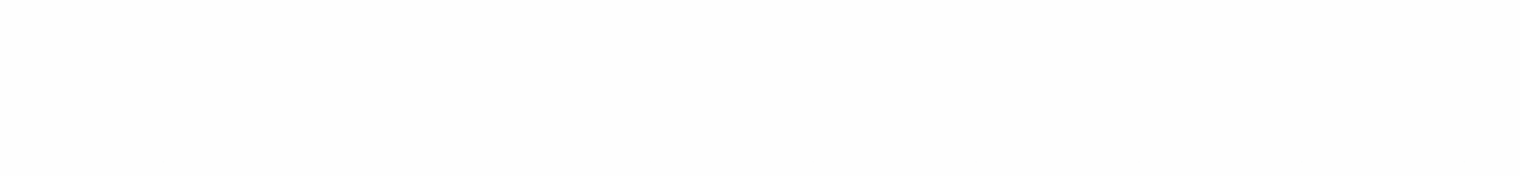 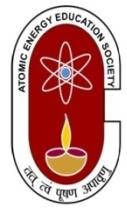 Weak Electrolytes
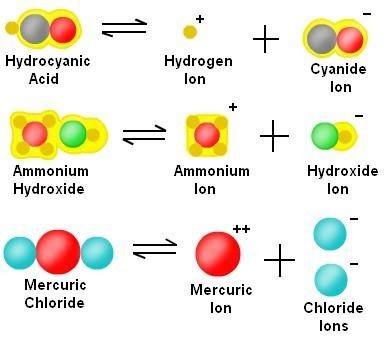 Such type of equilibrium   exists between ions and unionized molecule  is called as ionic equilibrium. The fraction of molecules dissociates can  be represented by using degree of dissociation.
Generally weak acids and weak bases are good examples of weak
electrolytes.
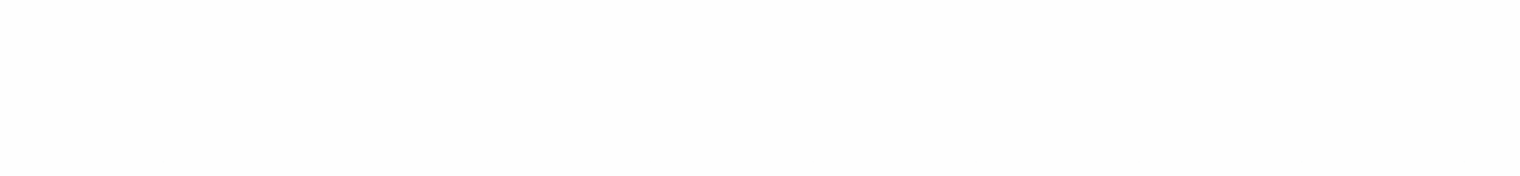 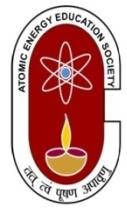 Degree of Dissociation(α)
The degree of dissociation of an electrolyte is  defined as a fraction of total number of moles  of the electrolyte that dissociates into its ions  when the equilibrium is attained. It is denoted  by Alpha (α) and given as:
α = Number of moles dissociated  Total number of moles
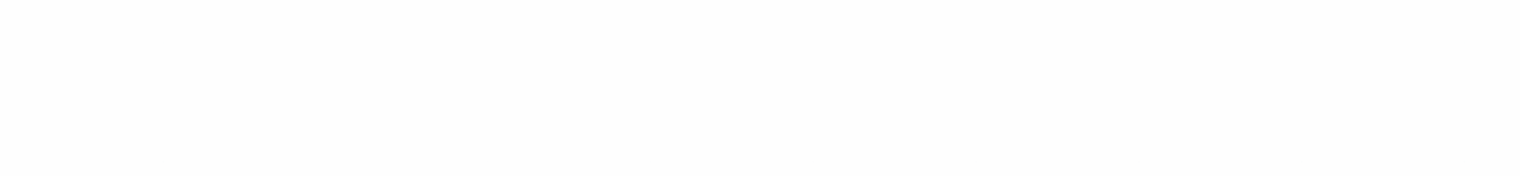 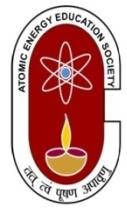 Non-Electrolytes
Non-electrolytes are the substances which cannot conduct  electricity in their aqueous solution due to the absence of  ions. They are generally polar or non-polar covalent  compounds which can dissolve in water as molecules instead  of ions.
As covalent compounds contain covalent bonds  bonded atoms, therefore cannot be ionized in their  and exists in the form of molecule only.
between  solution
Example, Sugar (C12H22O11), alcohols are soluble in water but
remain in molecular form only.
C	H	O	(s)➡C	H	O	(aq)
12	22	11	12	22	11
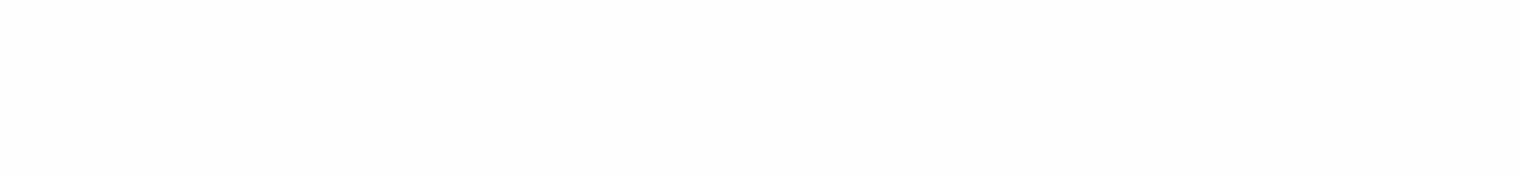 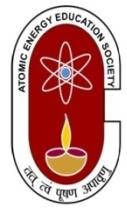 List of Non-Electrolytes
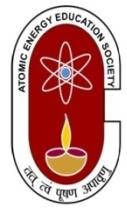 Arrhenius Concept of Acid and Bases
In 1884 the Swedish chemist Svante August  Arrhenius (1859-1927) proposed that acids and bases  can be defined in terms of the chemical species they  form when they dissolve in water.
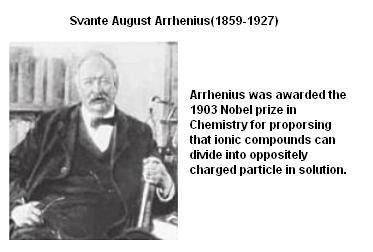 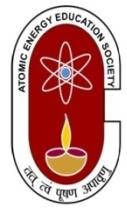 Arrhenius Concept of Acid and Bases
Arrhenius	Acid:	According	to	Arrhenius
theory,	acid	is	a
substance which has hydrogen atom and can be given in the  form of hydrogen ion in aqueous solution. Such substances are  called as Arrhenius acids. For example, when acetic acid  (CH3COOH) dissolves in water, it will form acetate ion (CH3COO-)  and hydronium ion (H3O+).
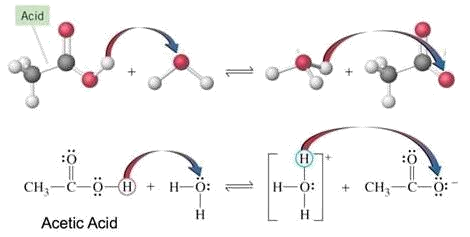 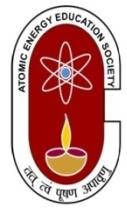 Arrhenius Concept of Acid and Bases
In the same way, HCl acts as Arrhenius acid in water and it converts to Cl-  ion by transferring hydrogen ion to water.
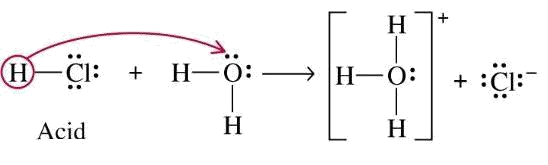 When Arrhenius acids are in pure state (not in solution) they are covalent  compounds, that is, they do not contain H+ ions. The ions are formed  through an interaction between water and the acid when they are mixed.  Ionization is the process in which individual positive and negative ions are  produced from a molecular compound that is dissolved in solution.
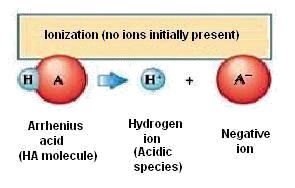 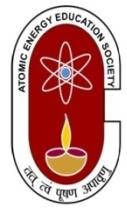 Arrhenius Concept of Acid and Bases
STRENGTH OF ARRHENIUS	ACIDS:
On the basis of ionization of acid , they can be classified into  two types:
Strong acid: Those acids, which are completely ionized and  give	maximum number of proton (H+) in a solution are  known as strong acid.	The value of acid dissociation  constant or strong acids (Ka) is very high.
Hence,	the	strength  of	acid	is directly proportional to the acid
dissociation constant (Ka). Example: HCl, HNO3, H2SO4 etc.
Weak acid: Those acids which are partially ionized i  solution, like, acetic acid, hydrofluoric acid etc. are know  as weak acids. The acid dissociation constant is less fo  weak acids compared to strong acids.
Example: CH3COOH, H2CO3, H3PO4 etc.
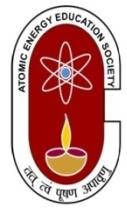 Arrhenius Concept of Acid and Bases
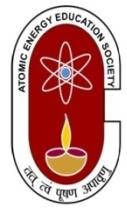 Arrhenius Concept of Acid and Bases
Arrhenius Base: An Arrhenius base is a hydroxide  containing compound that produces hydroxide ions  (OH- ions) in water. The basic species in Arrhenius  theory is thus the hydroxide ion. For this reason  Arrhenius bases are also called hydroxide bases.
Example:
NaOH(aq)→ Na+ + OH- produces OH- in water.
Some	other	examples	of	Arrhenius	bases	are  KOH, Ca(OH)2, NH4OH	etc.
KOH(aq)→ K+ + OH-
NH4OH(aq)→ NH4	+ OH
+	-
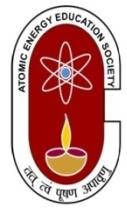 Arrhenius Concept of Acid and Bases
STRENGTH OF ARRHENIUS BASES
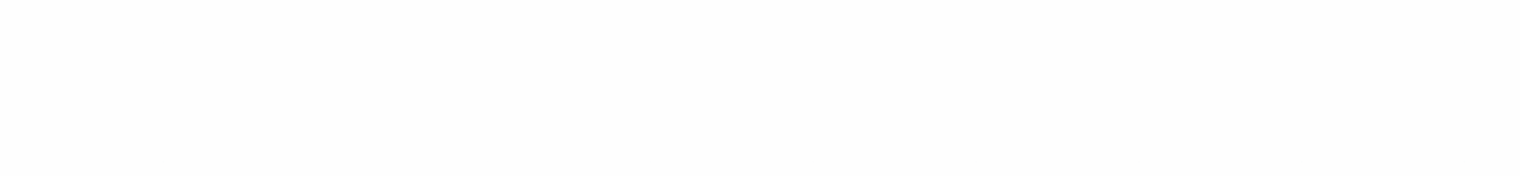 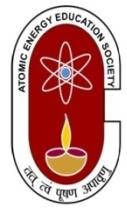 Strong Electrolytes
Strong Electrolytes:
“The electrolytes which ionise completely or  near to completely are called strong
electrolytes.”
General Examples:
Strong Acids.
Strong Bases
Salts
Examples:
HCl, H2SO4, NaOH, KOH, NaCl, KBr, AgCl
4
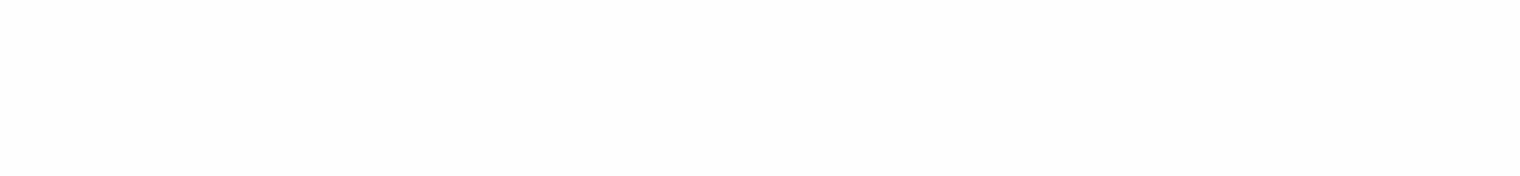 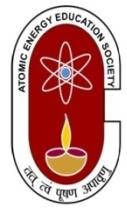 Examples of Strong Electrolytes
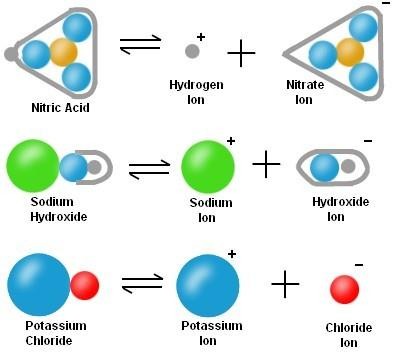 Strong electrolytes like salts are composed of oppositely  charged ions. In solid state, these ions are held by strong  electrostatic forces of attractions. When theses electrolytes are  dissolved in water, the attraction forces between ions are highly  weakened due to high dielectric constant of water.
Lewis Theory for Acid and Bases
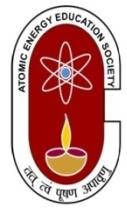 Acid: A substance that can accept a pair of electrons to form a  covalent bond.
The species that can be	Lewis acid are
🞄	Cations such as H+, Fe2+, Al3+
🞄	molecules with incomplete octet central atom such as BF3,  BeCl2
🞄	Molecules with central atom that can expand octet such as
PCl3 , SiF4,
🞄	Molecules containing multiple bond such as CO2, SO2.

Base: A substance that can donate a pair of electrons to form  a covalent bond.
The species that can be	Lewis base	are
🞄	anions such as OH-, CN-, Cl-
🞄	molecules with lone pairs electrons at the central atom  such as H2O, NH3, ROH
Lewis Theory for Acid and Bases
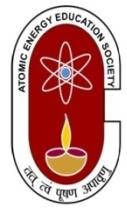 Lewis Acid: A Lewis acid is an electron pair acceptor. The accepted  electron pair is shared between the acid and the base in the  covalent bond. Thus, Lewis definition of acidity includes many  species in addition to H+.
For	example,	various	metal	cations,	such	as	Mg2+	and	metal
have
compounds	such	as	AlCl3	are	Lewis	acids	because	they
vacant valence orbitals and can accept electron  bases.
pairs from Lewis
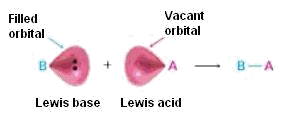 Lewis Theory for Acid and Bases
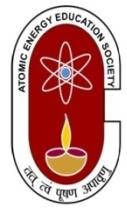 Type of Lewis Acids:
Molecules having a central atom with  incomplete octet. E.g.	BF3, AlCl3, FeCl3.
Simple cations. E.g. Ag+, Cu+, Fe3+.
Molecules having central atoms with empty d-  orbitals. E.g.	SiF4, PCl5.
Molecules containing a multiple bond between  two atoms of	different electro negativities.
E.g. CO2,SO2.
Lewis Theory for Acid and Bases
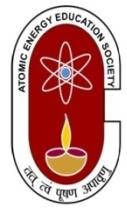 Lewis Base: The substance that donates the electron  pair. The donated electron pair is shared between the  acid and the base in the covalent bond.

In a more general sense, most oxygen and nitrogen  containing organic compounds can act as Lewis bases  because they have pairs of electrons.
TYPES OF LEWISBASES
Neutral molecules like NH3, R-NH2, etc.
All negative ions like F-, Cl-, Br-, I-, OH-, etc.